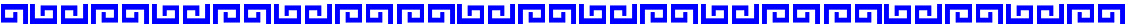 Řekové (HELÉNI) nebyli původními obyvateli dnešního Řecka

 Indoevropské kmeny začaly přicházet do Řecka kolem roku 2 000 př. n. l.
 Kmeny byly na nižší úrovni              dočasně zabrzdily vývoj a pak postupně splynuly    s původním obyvatelstvem (Řekové je nazývali PELASGOVÉ)

 Tak zvanou Velkou migraci zahájili ACHÁJOVÉ (osídlili severní Řecko, Peloponés, ostrovy    v Jónském moři) 




 Druhou vlnu v polovině druhého tisíciletí způsobili IÓNOVÉ



 Migraci završili DÓROVÉ
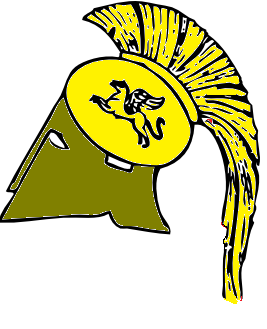 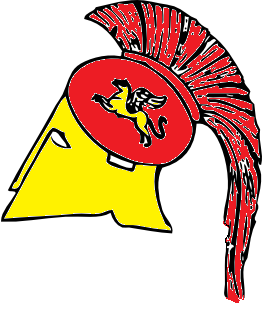 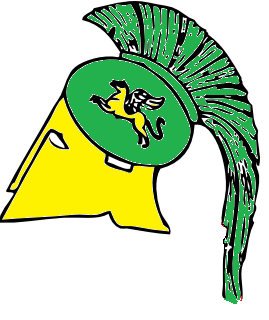 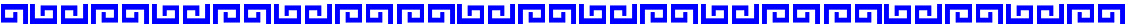 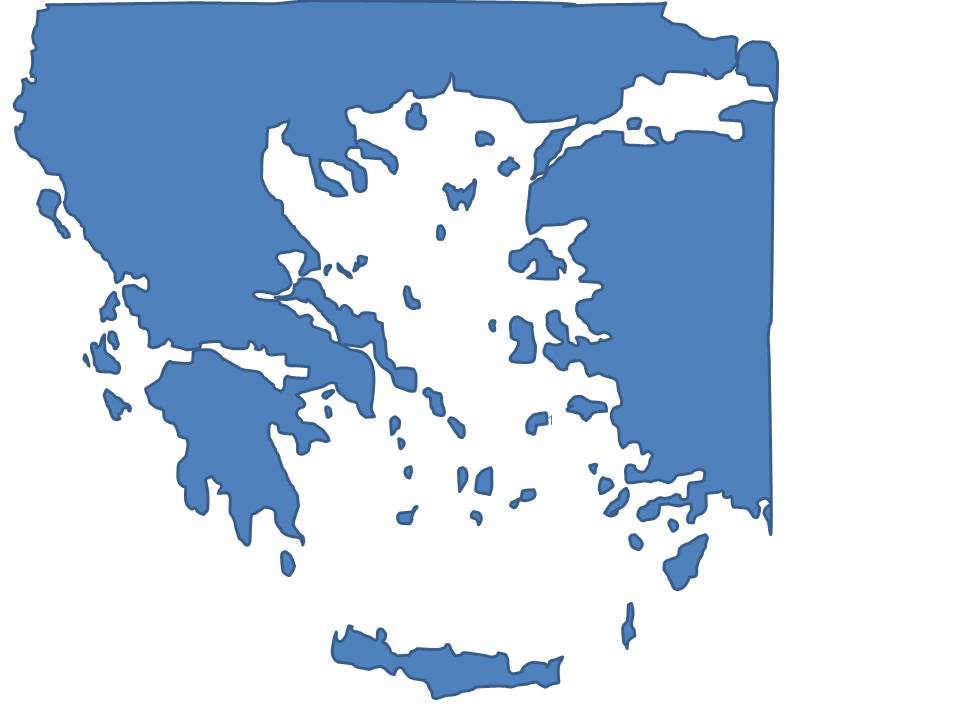 THÉBY
ATHÉNY
MYKÉNY
SPARTA
Achájové 1 800 př. n. l.
Iónové 1 500 př. n. l.
Dórové 1 200 př. n. l.
Aiolové (severozápadní kmeny)
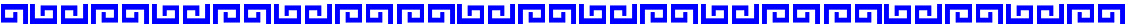 MYKÉNSKÉ OBDOBÍ

VLÁDNOUCÍ VRSTVA – MOHUTNÉ PEVNOSTNÍ REZIDENCE, ZE KTERÝCH OVLÁDALA NEJBLIŽŠÍ OKOLÍ (kyklopské zdivo)

MYKÉNY, TÍRYNS, THÉBY, PYLOS, ATHÉNY, SPARTA
MĚSTA ZNÁMÁ Z HOMÉRSKÝCH EPOSŮ

 Čilé styky s mínojskou Krétou – převzaty kulturní prvky => 
   lineární písmo B





                         Mykénské období ukončil vpád Dórů
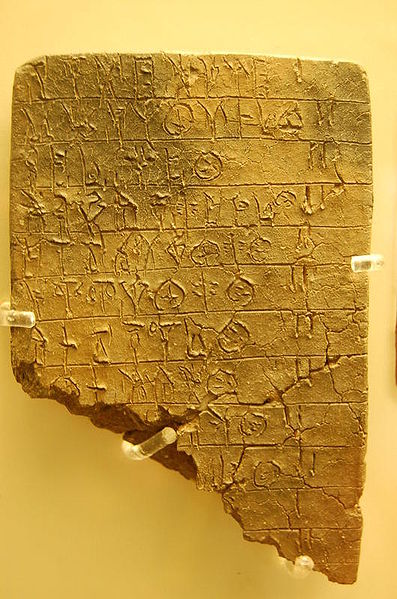 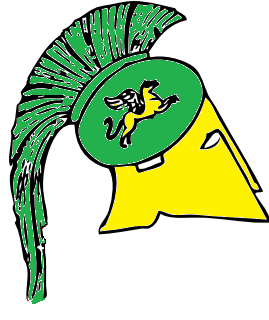 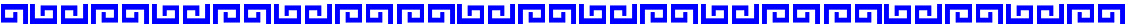 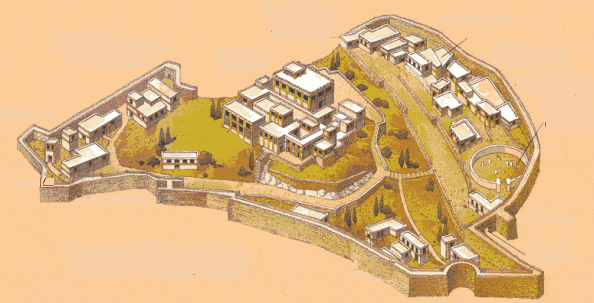 Rezidence
Palác (Megaro)
Domy bojovníků
Sloupový dům
Interiérové hroby
Cisterna
Sýpka
Boční brána
Lví brána
Strážní domky
Mykénský hrad  v období 1600 – 1100 př.n.l
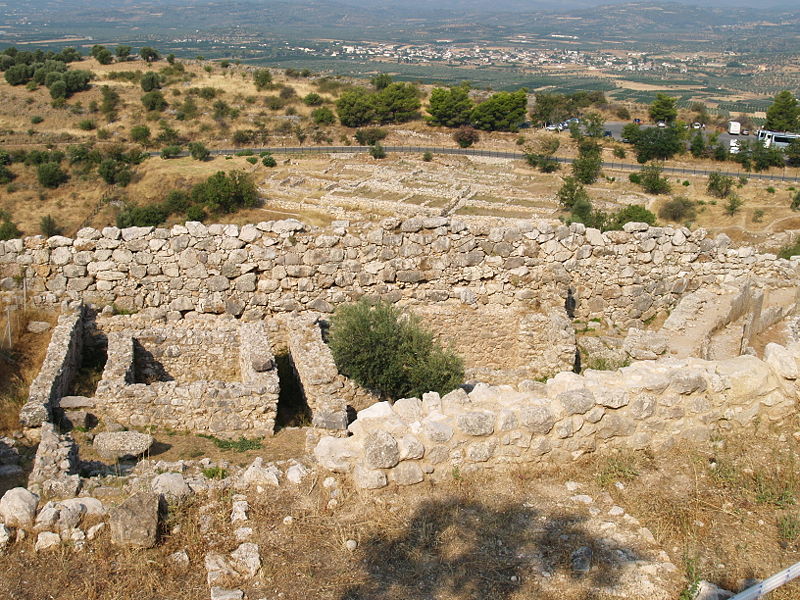 Pohled z mykénského hradu
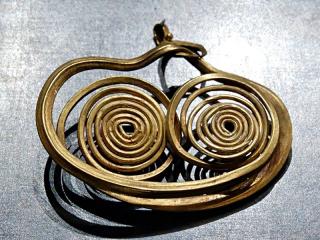 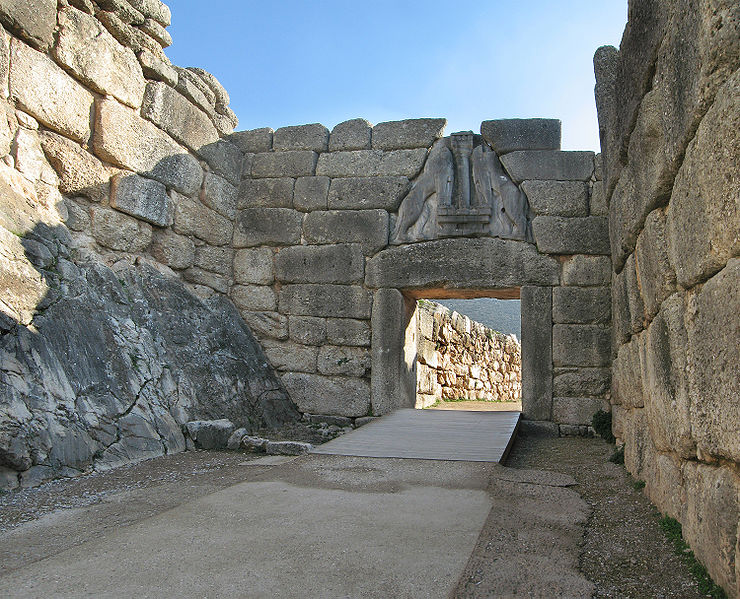 NÁUŠNICE
MYKÉNSKÁ LVÍ BRÁNA
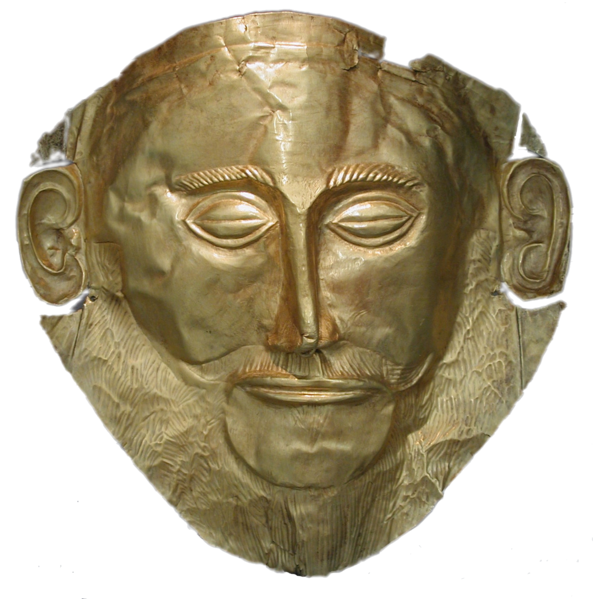 ZLATÁ MASKA KRÁLE AGAMEMNÓNA
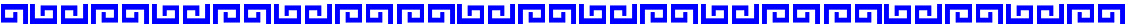 Prameny a literatura:
Dostupné z www:
http://commons.wikimedia.org/wiki/File:Linear_B_Mus%C3%A9e_arch%C3%A9ologique_de_Myc%C3%A8nes.jpg
http://www.clker.com/clipart-greek-helmet-9.html
http://commons.wikimedia.org/wiki/File:MaskAgamemnon.png
http://commons.wikimedia.org/wiki/File:Lions-Gate-Mycenae.jpg
http://upload.wikimedia.org/wikipedia/commons/6/63/Earring_Mycenae_Louvre_Bj135.jpg
http://commons.wikimedia.org/wiki/File:House_of_the_Warrior_Krater.jpg

Animace a mapa na snímku č. 2: autor
Literatura:
BITTNER, V. - RICHTER, E.: Geschichte und Geschehen Band1. 1. vydání. Stuttgart: Ernst Klett Verlag, 1995. ISBN 3-12- 410110-3.
FREYH, R. - VOLKMER, J. - HUG, W. - RUMPF, E.: Menschen in ihrer Zeit 1 Im Altertum und früher Mittelalter. 1. vydání. Stuttgart: Ernst Klett Verlag, 1970.
RULF, J. - VÁLKOVÁ, V.: Dějepis pro 6.ročník základní školy a 1. ročník osmiletého gymnázia. 1. vydání. Praha: SPN, 2001. ISBN 80-85937-59-X.
ŠTĚPÁNKOVÁ, A. - SLEPIČKA, P.: Odmaturuj z dějepisu 1. 1. vydání. Brno: Didaktis, 2006. ISBN 80-7358-059-4.
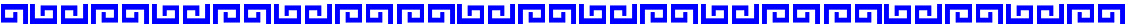